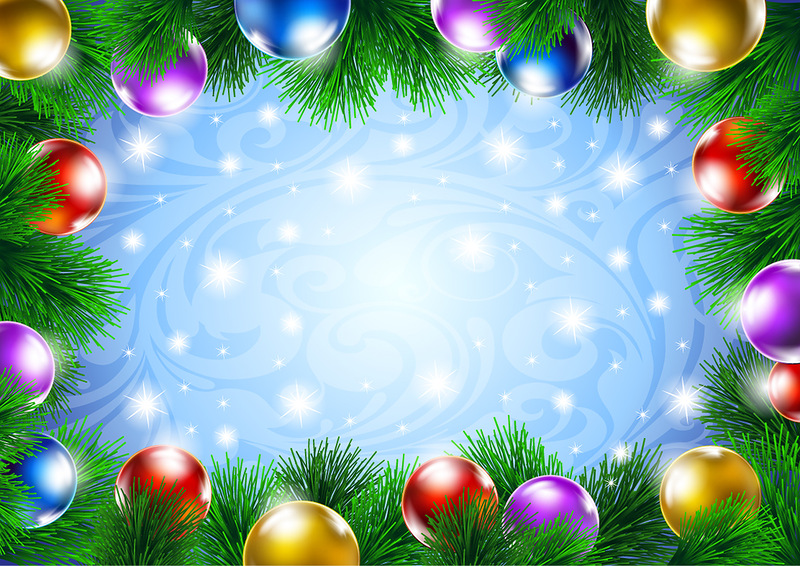 Новогодние 
Праздники 2017 г.